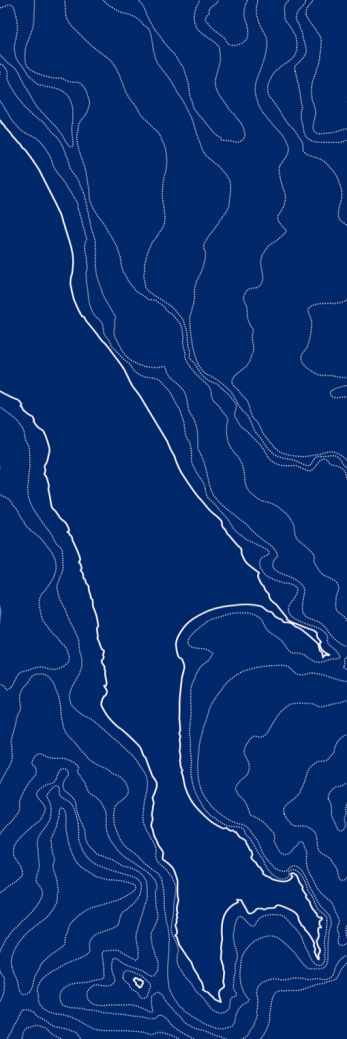 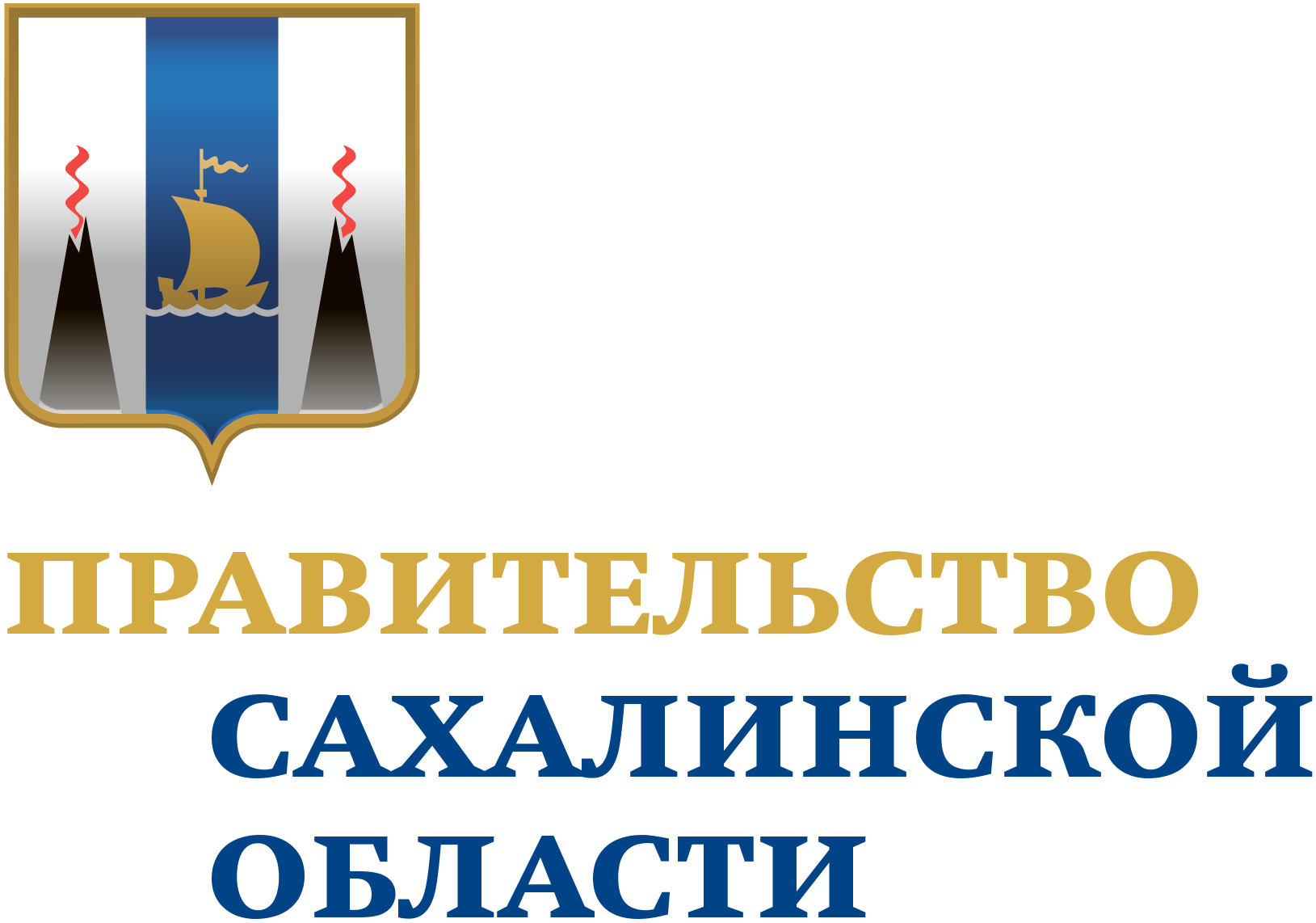 Отчетная презентация проекта повышения эффективности
Оптимизация действий воспитанников и воспитателей в режимных моментах в дошкольных группах МБОУ СОШ № 3 с. Огоньки
ДОКЛАДЧИК:
Татьяна Алексеевна Дзюбан
Заместитель директора по ВР

ОРГАНИЗАЦИЯ:
МБОУ СОШ №3 с. Огоньки
2023
КАРТОЧКА ПРОЕКТА
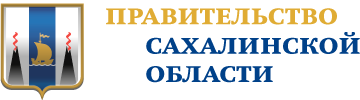 1. Вовлеченные лица и рамки проекта
2. Обоснование выбора
Заказчики процесса: 
Директор, воспитанники МБОУ СОШ №3 с. Огоньки
Периметр проекта: 
Дошкольные группы МБОУ СОШ № 3 с. Огоньки
Границы проекта: 
Начало: потребность сбора воспитанников на прогулку; конец: воспитанники одеты
Владелец процесса: 
Чернова Дарья Николаевна
Старший воспитатель
Руководитель проекта: 
Калинина Вероника Николаевна
Директор МБОУ СОШ №3 с. Огоньки
Команда проекта: 
Смолянец Анастасия Анатольевна; Унинец Екатерина Александровна ; Хвостова Светлана Андреевна;
Описание проблемы: 
Временные потери на подготовку детей на
прогулку,
Отсутствие удобной системы хранения вещей
Отсутствие алгоритма одевания.
Ключевой риск: 
Сокращение времени пребывания детей на свежем воздухе.
3. Цели и плановый эффект
4. Ключевые события проекта
КАРТА ТЕКУЩЕГО СОСТОЯНИЯ ПРОЦЕССА
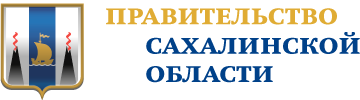 Время протекания процесса:
29 мин

Проблемы:

1. Непоследовательность действий воспитанников 


2. Излишние запасы одежды в кабинках и не правильное их хранение.


3.  Ненужная транспортировка вещей во время одевания.


4. Долгое ожидание помощи воспитателя (т.к. большое количество детей).
Вход
1
1 мин
2
1 мин
3
1 мин
Воспитанник
Воспитанник
Воспитанник
Потребность сбора воспитанников на прогулку
Воспитанник вышел в
приемную, подошел к
шкафчику, достал вещи и положил
все на пол.
Подошел к шкафчику
взял шапку, шарф,
варежки, футболку,
колготки. Положил на
скамью.
Сел на скамью, снял
 групповую
одежду, все бросил на
пол.
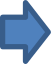 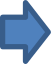 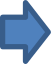 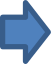 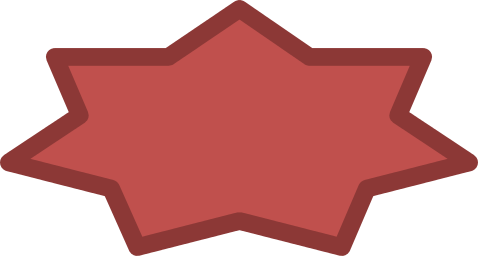 1,2
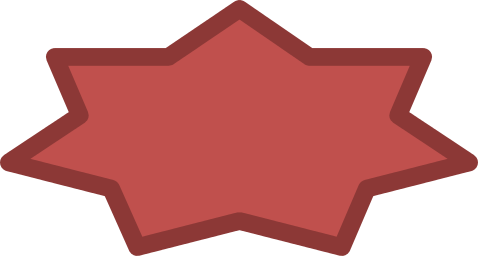 1,3
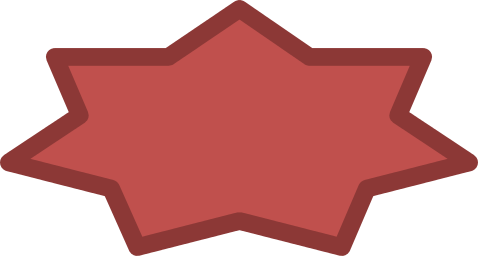 3
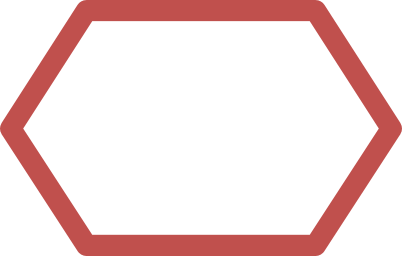 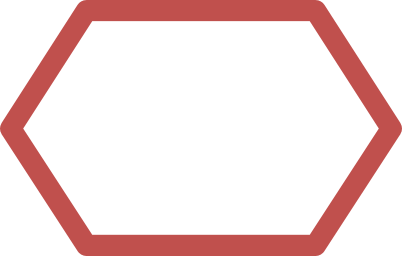 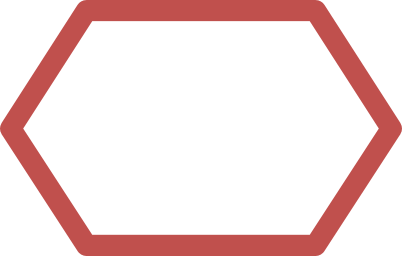 НЕТ
НЕТ
НЕТ
4
1 мин
5
2 мин
6
3 мин
7
3 мин
Воспитанник
Воспитанник
Воспитанник
Воспитанник
Надел футболку, пошел к
шкафчику, взял кофту,
надел ее.
Надел шапку, подошел к
воспитателю за помощью
завязать ее.
Подошел к шкафчику
начал искать носки, не
найдя их, надел штаны и
групповые носки.
Вернулся к шкафчику,
начал искать колготки,
затем сел на скамью и
надел их.
Легенда:
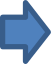 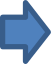 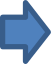 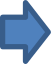 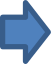 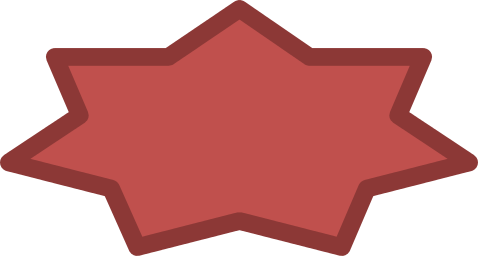 2
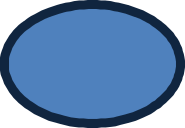 2
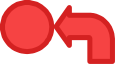 Решение
Возврат к предыдущему этапу
Проблема
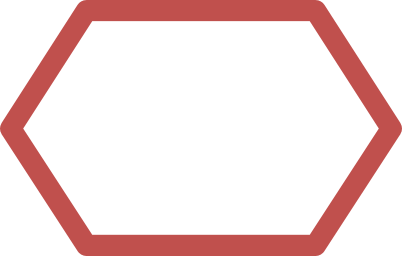 НЕТ
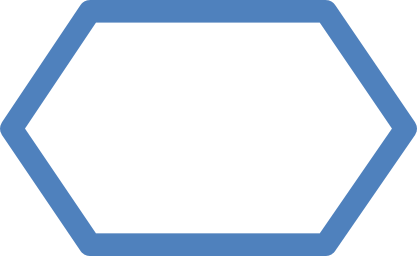 3 ч
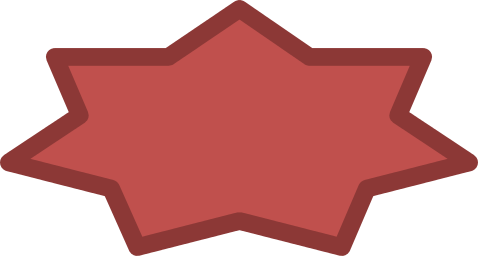 2,3
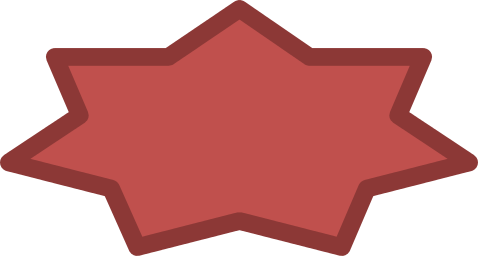 4
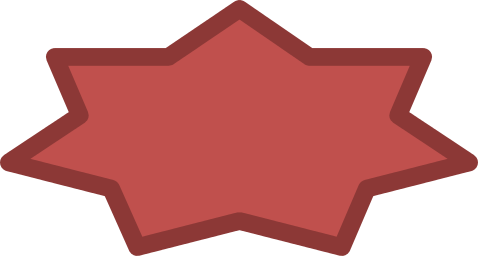 1,3
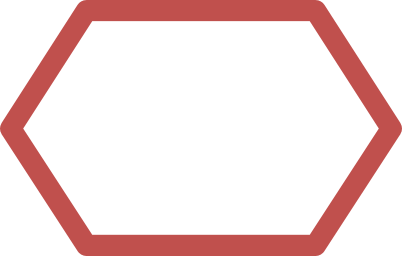 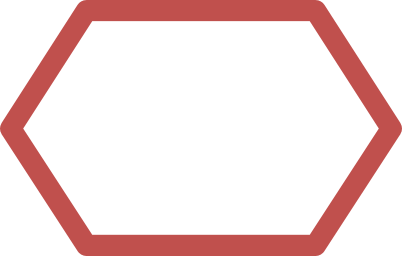 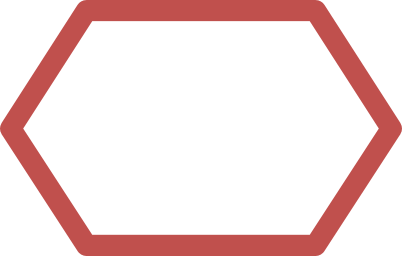 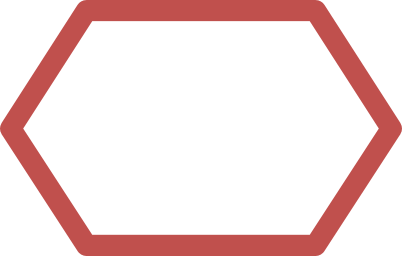 НЕТ
НЕТ
НЕТ
НЕТ
Длительность
по регламенту
Длительность
по регламенту
КАРТА ТЕКУЩЕГО СОСТОЯНИЯ ПРОЦЕССА
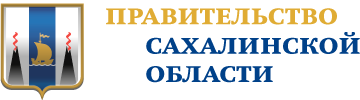 Время протекания процесса:
29 мин

Проблемы:

1. Непоследовательность действий воспитанников 


2. Излишние запасы одежды в кабинках и не правильное их хранение.


3.  Ненужная транспортировка вещей во время одевания.


4. Долгое ожидание помощи воспитателя (т.к. большое количество детей).
8
3 мин
9
3 мин
10
2 мин
11
1 мин
Воспитанник
Воспитанник
Воспитанник
Воспитанник
Подошел к воспитателю
за помощью застегнуть
кофту.
Вернулся к шкафчику,
сложил
групповые вещи в
кабинку
Надел
куртку, подошел к
воспитателю за помощью
застегнуть ее.
Вернулся к кабинке, взял
шарф, подошел к
воспитателю за помощью
завязать шарф.
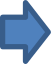 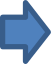 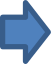 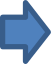 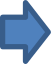 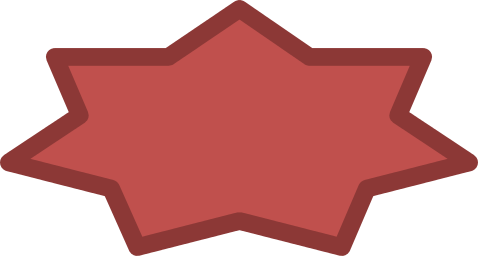 4
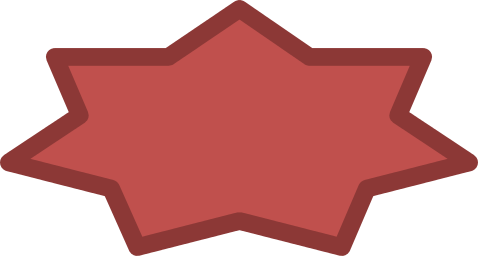 3
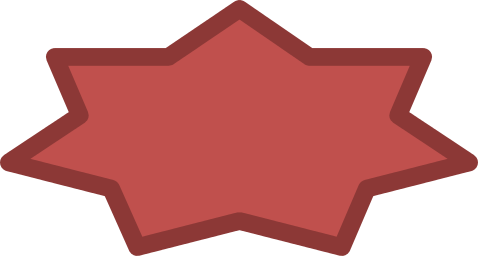 3
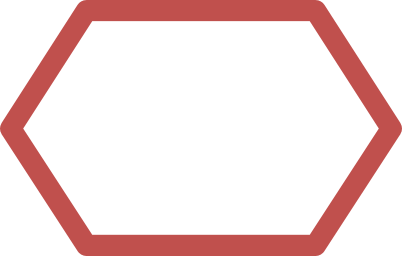 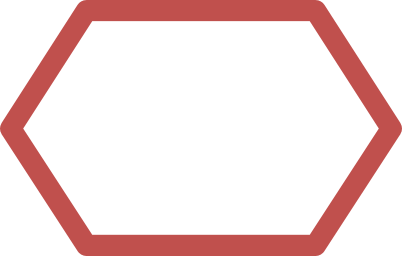 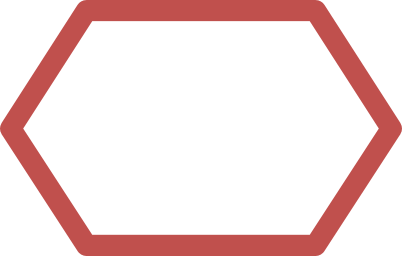 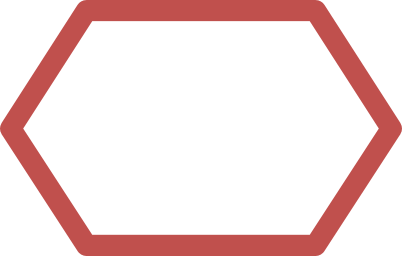 НЕТ
НЕТ
НЕТ
НЕТ
12
4 мин
13
4 мин
Выход
Воспитанник
Воспитатель, воспитанник
Вернулся к скамье, начал
искать варежки, нашел в
кабинке, взял их и вышел
из приемной в холл.
Воспитанник обувается, воспитатель выстраивает детей для выхода
Воспитанники одеты
Легенда:
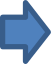 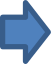 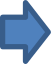 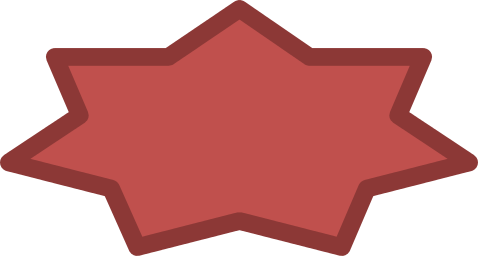 2
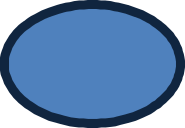 2
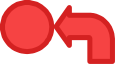 Решение
Возврат к предыдущему этапу
Проблема
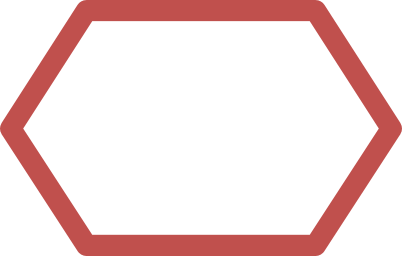 НЕТ
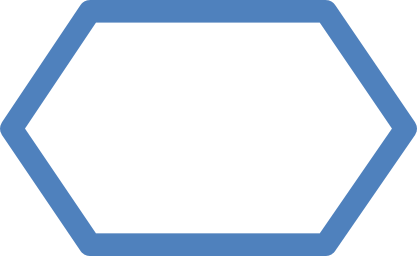 3 ч
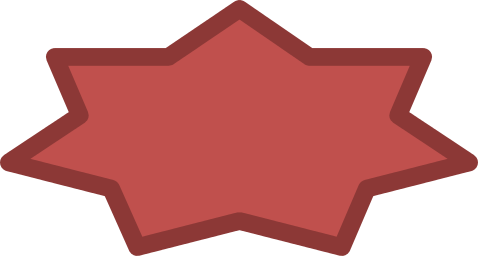 2,3
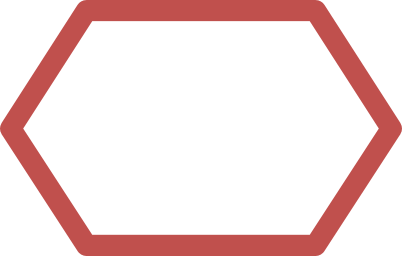 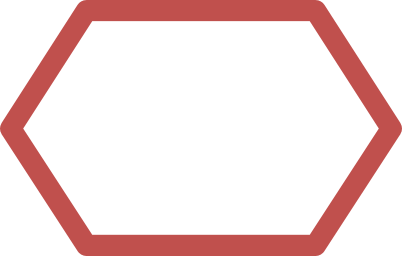 НЕТ
НЕТ
Длительность
по регламенту
Длительность
по регламенту
СБОР ФАКТИЧЕСКИХ ДАННЫХ ПРОЦЕССА
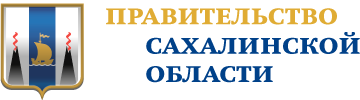 АНАЛИЗ И РЕШЕНИЕ ПРОБЛЕМ
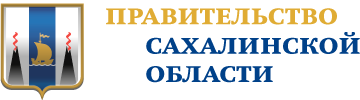 КАРТА ЦЕЛЕВОГО СОСТОЯНИЯ ПРОЦЕССА
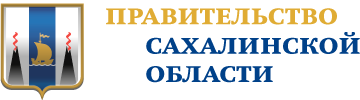 Время протекания процесса:
13 мин

Предлагаемые решения:

1. Разработка наглядной схемы  одевания для воспитанников

2. Список необходимых вещей  с учетом сезона, природных условий

3. Рациональное расположение мебели в приемной

4. Обучение воспитанников самостоятельным навыкам одевания
Вход
1
3 мин
2
1 мин
3
1 мин
Воспитанник
Воспитанник
Воспитанник
Потребность сбора воспитанников на прогулку
вышел в приемную, снял
 групповую
одежду, сложил  в шкаф
Воспитанник достал необходимые для прогулки вещи, кроме верхней одежды
Вернулся к шкафчику,
достал верхнюю одежду
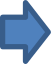 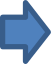 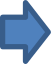 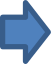 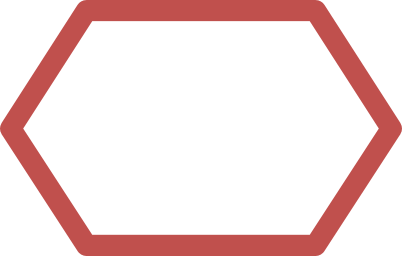 1,3
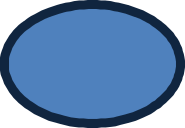 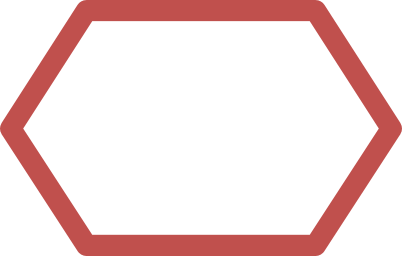 1,2
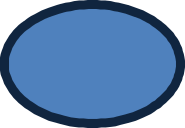 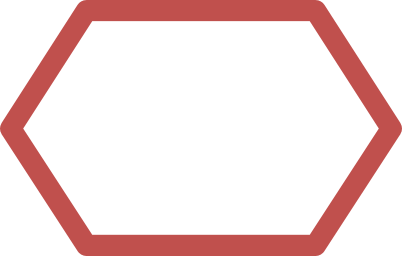 1,3
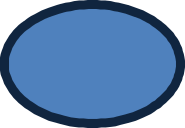 НЕТ
НЕТ
НЕТ
4
3 мин
5
5 мин
Выход
Воспитанник
Воспитатель, воспитанник
Надел
верхнюю одежду
Воспитанник обувается, застегивает верхнюю одежду, воспитатель выстраивает детей для выхода
Воспитанники одеты
Легенда:
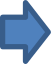 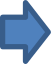 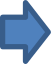 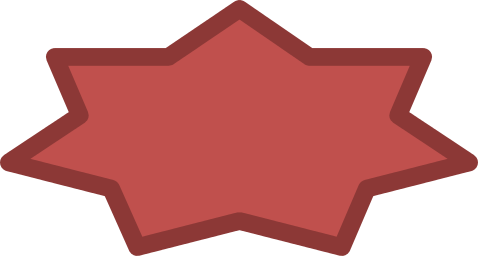 2
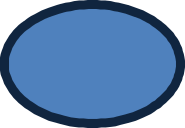 2
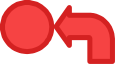 Решение
Возврат к предыдущему этапу
Проблема
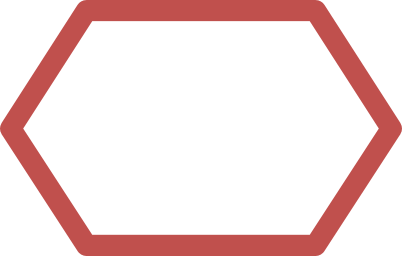 НЕТ
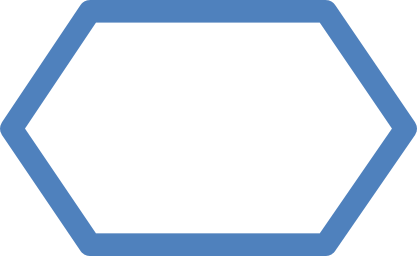 3 ч
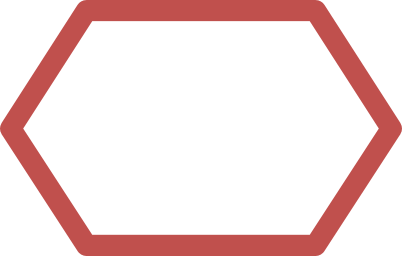 4
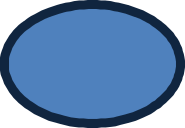 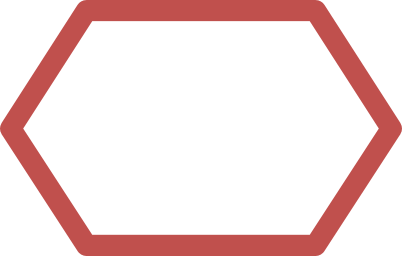 4
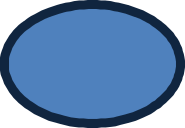 НЕТ
НЕТ
Длительность
по регламенту
Длительность
по регламенту
ПЛАН МЕРОПРИЯТИЙ
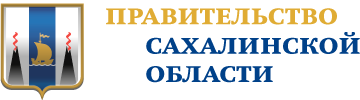 МОНИТОРИНГ ДОСТИГНУТЫХ РЕЗУЛЬТАТОВ
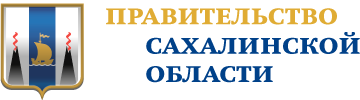 КАРТА ДОСТИГНУТОГО СОСТОЯНИЯ ПРОЦЕССА
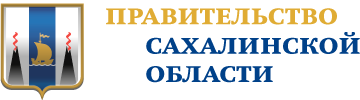 Время протекания процесса:
13 мин

Решения:

1. Разработка наглядной схемы  одевания для воспитанников

2. Список необходимых вещей  с учетом сезона, природных условий

3. Рациональное расположение мебели в приемной

4. Обучение воспитанников самостоятельным навыкам одевания
Вход
1
3 мин
2
1 мин
3
1 мин
Воспитанник
Воспитанник
Воспитанник
Потребность сбора воспитанников на прогулку
вышел в приемную, снял
 групповую
одежду, сложил  в шкаф
Воспитанник достал необходимые для прогулки вещи, кроме верхней одежды
Вернулся к шкафчику,
достал верхнюю одежду
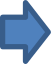 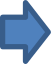 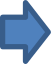 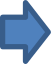 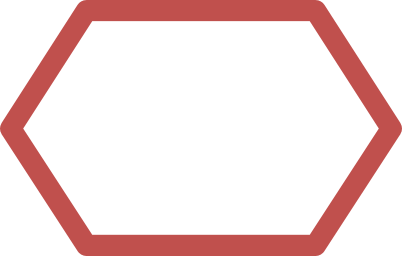 1,3
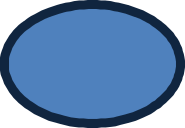 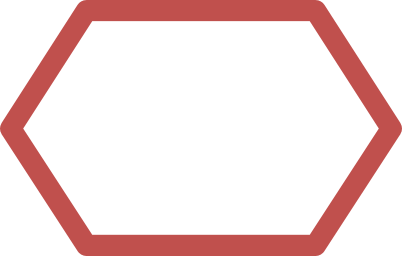 1,2
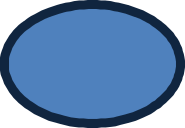 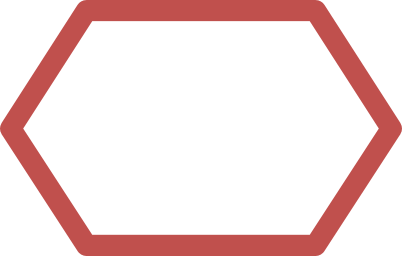 1,3
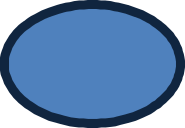 НЕТ
НЕТ
НЕТ
4
3 мин
5
5 мин
Выход
Воспитанник
Воспитатель, воспитанник
Надел
верхнюю одежду
Воспитанник обувается, застегивает верхнюю одежду, воспитатель выстраивает детей для выхода
Воспитанники одеты
Легенда:
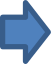 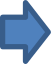 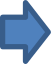 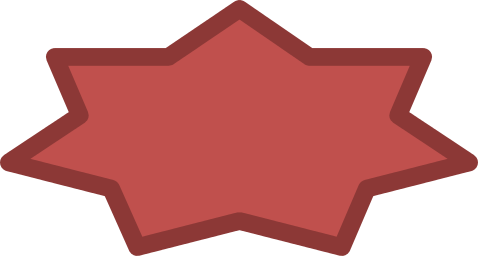 2
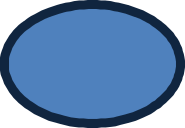 2
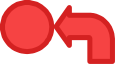 Решение
Возврат к предыдущему этапу
Проблема
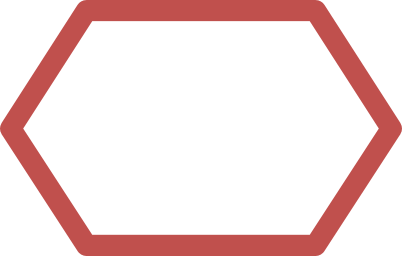 НЕТ
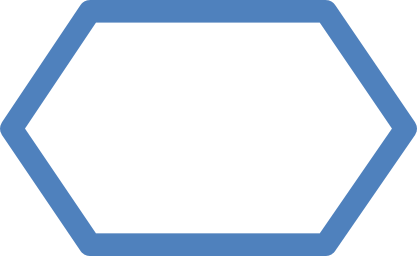 3 ч
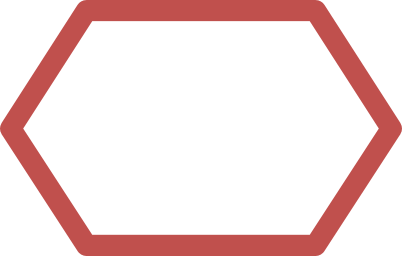 4
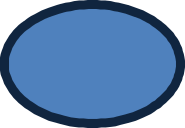 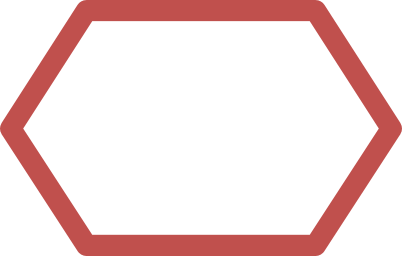 4
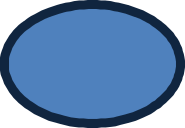 НЕТ
НЕТ
Длительность
по регламенту
Длительность
по регламенту
РЕЗУЛЬТАТЫ ПРОЕКТА
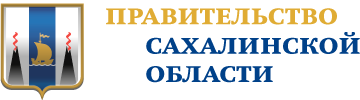 Решение: 
Закрыть проект


Комментарии к решению:
ПРИЛОЖЕНИЯ
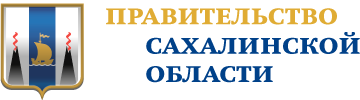 ПРИЛОЖЕНИЯ
ПРИЛОЖЕНИЯ - КОМАНДА ПРОЕКТА
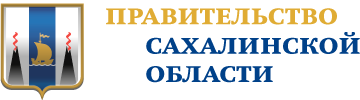 ВЛАДЕЛЕЦ ПРОЦЕССА
РУКОВОДИТЕЛЬ ПРОЕКТА
Чернова Дарья Николаевна
Старший воспитатель
Калинина Вероника Николаевна
Директор МБОУ СОШ №3 с. Огоньки
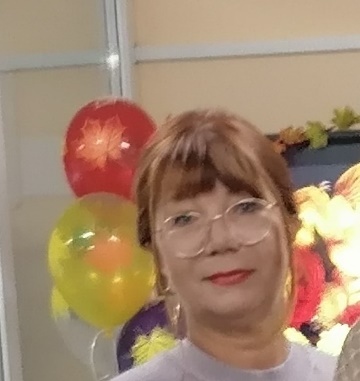 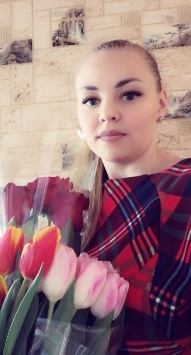 КОМАНДА ПРОЕКТА
Смолянец Анастасия Анатольевна
воспитатель
Унинец Екатерина Александровна 
методист
Хвостова Светлана Андреевна
Помощник воспитателя
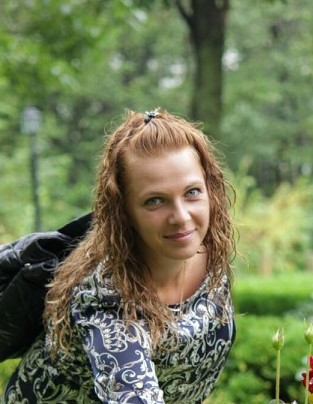 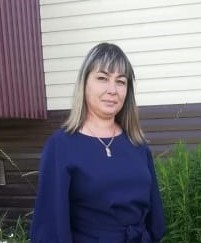 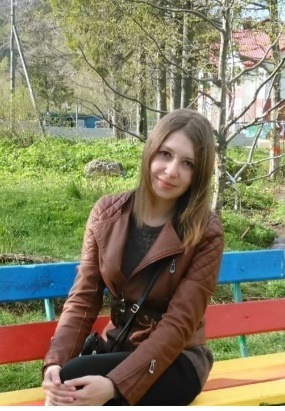 ПРИЛОЖЕНИЯ - ЭФФЕКТ ОТ МЕРОПРИЯТИЙ
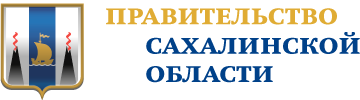 ПРИЛОЖЕНИЯ - ЭФФЕКТ ОТ ВНЕДРЕНИЯ 1 / 4
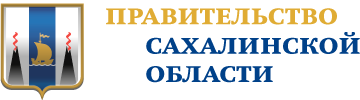 Наименование мероприятия:
Разработка наглядной схемы  одевания для воспитанников

Эффект от мероприятия:
Сокращение временных затрат при одевании
СТАЛО:
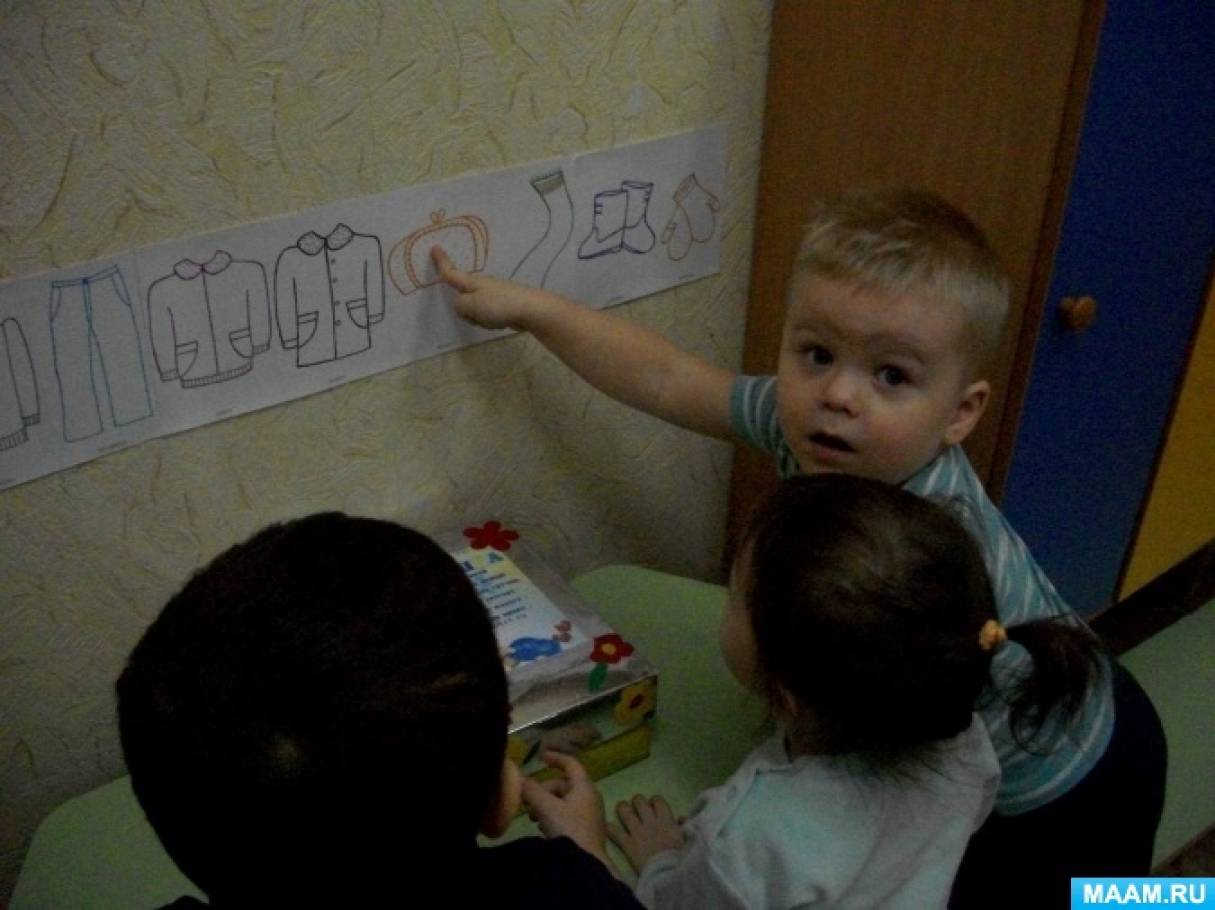 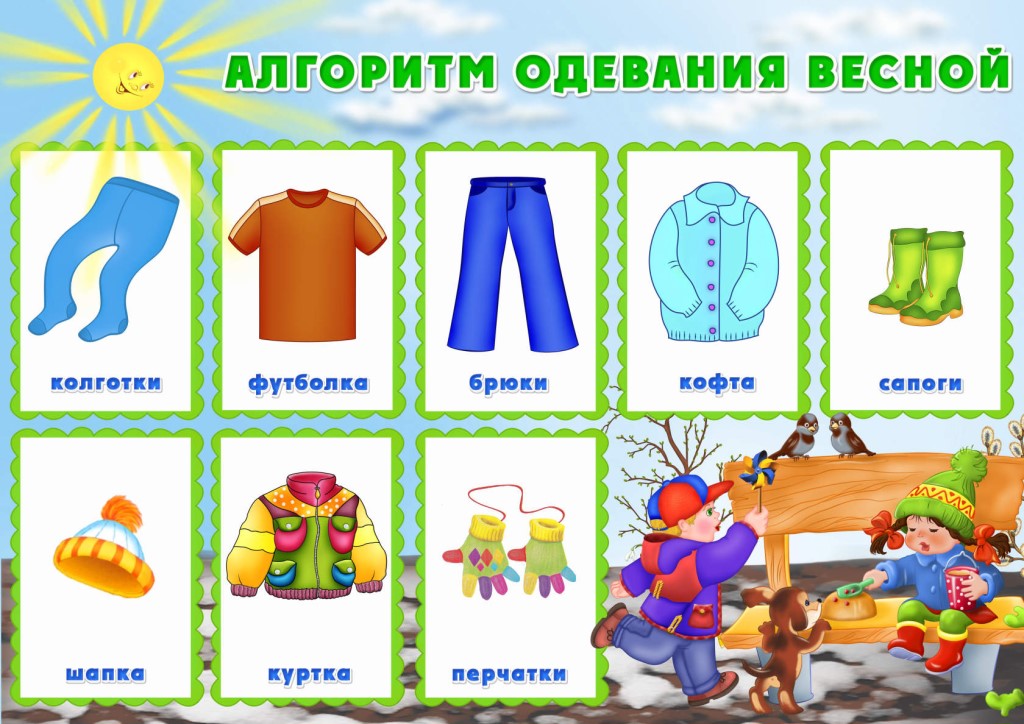 ПРИЛОЖЕНИЯ - ЭФФЕКТ ОТ ВНЕДРЕНИЯ 2 / 4
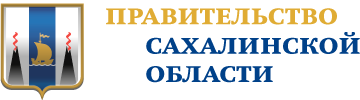 Наименование мероприятия:
Список необходимых вещей  с учетом сезона, природных условий

Эффект от мероприятия:
Быстрый поиск необходимых вещей
СТАЛО:
БЫЛО:
Общий список вещей
Для детей, осенний период:
Для родителей, осенний период:
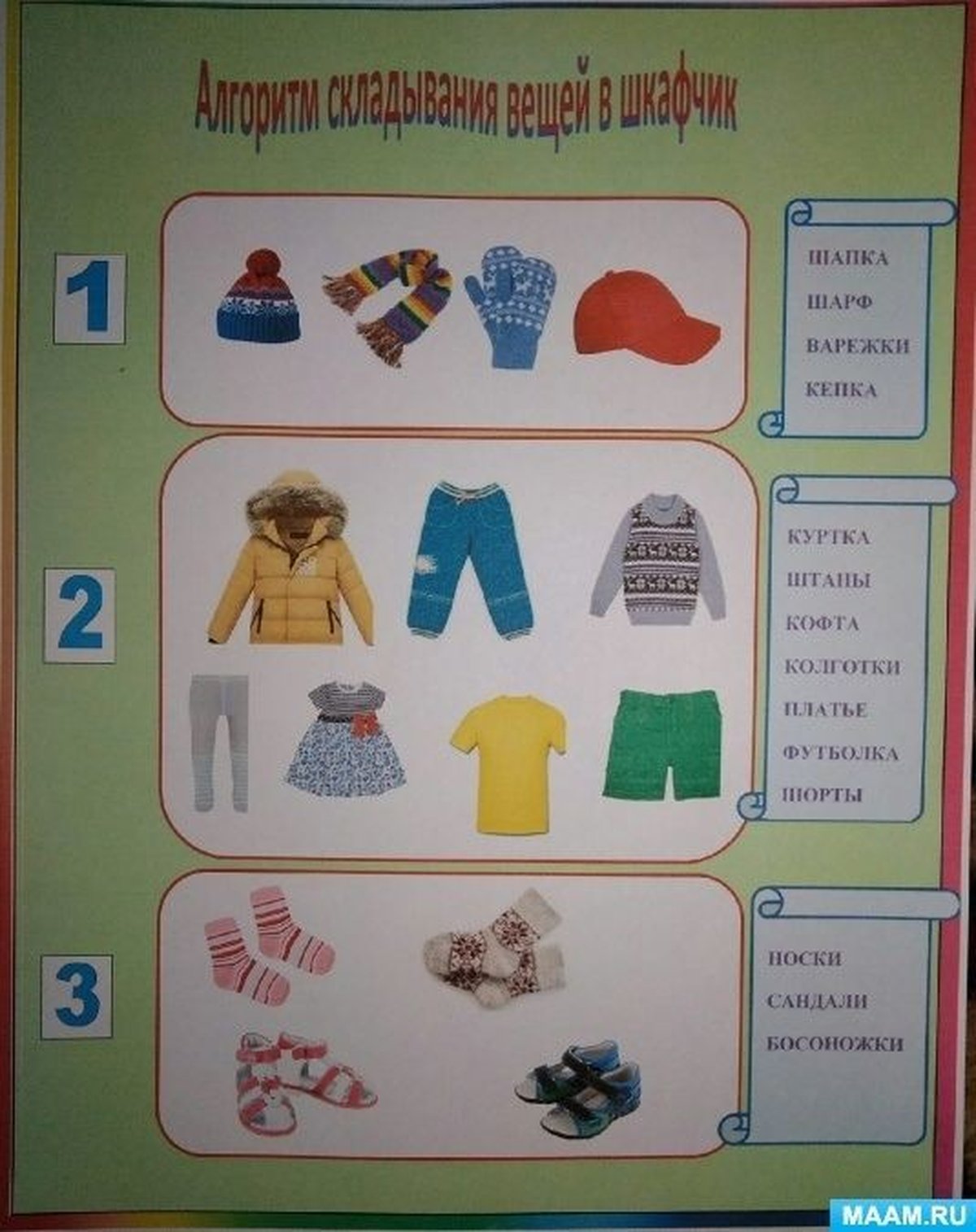 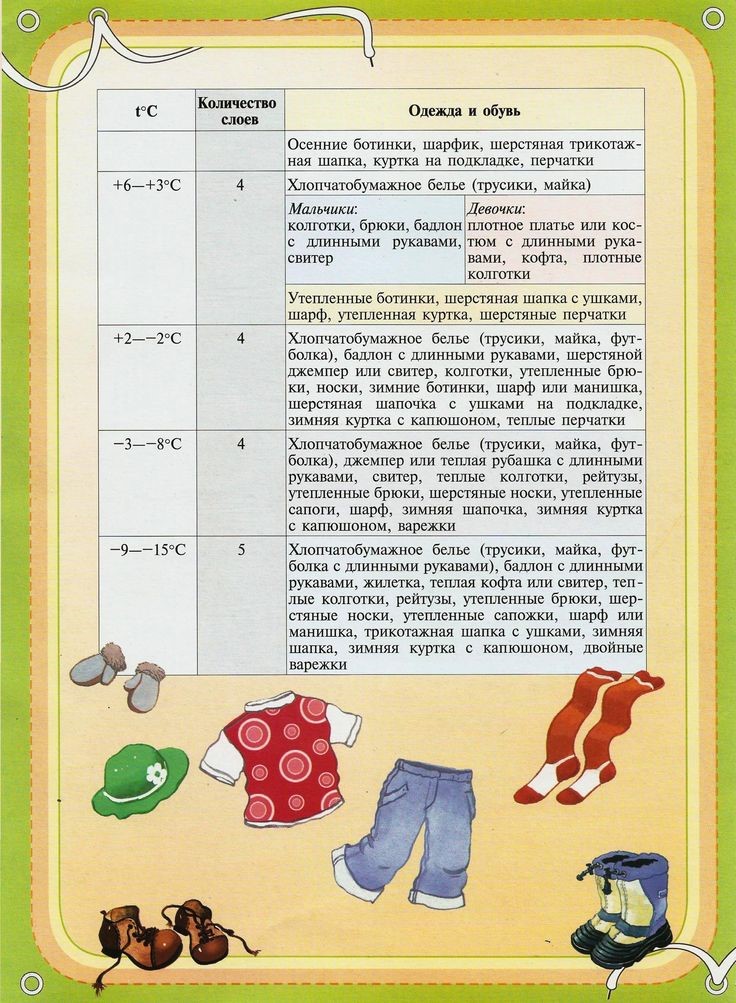 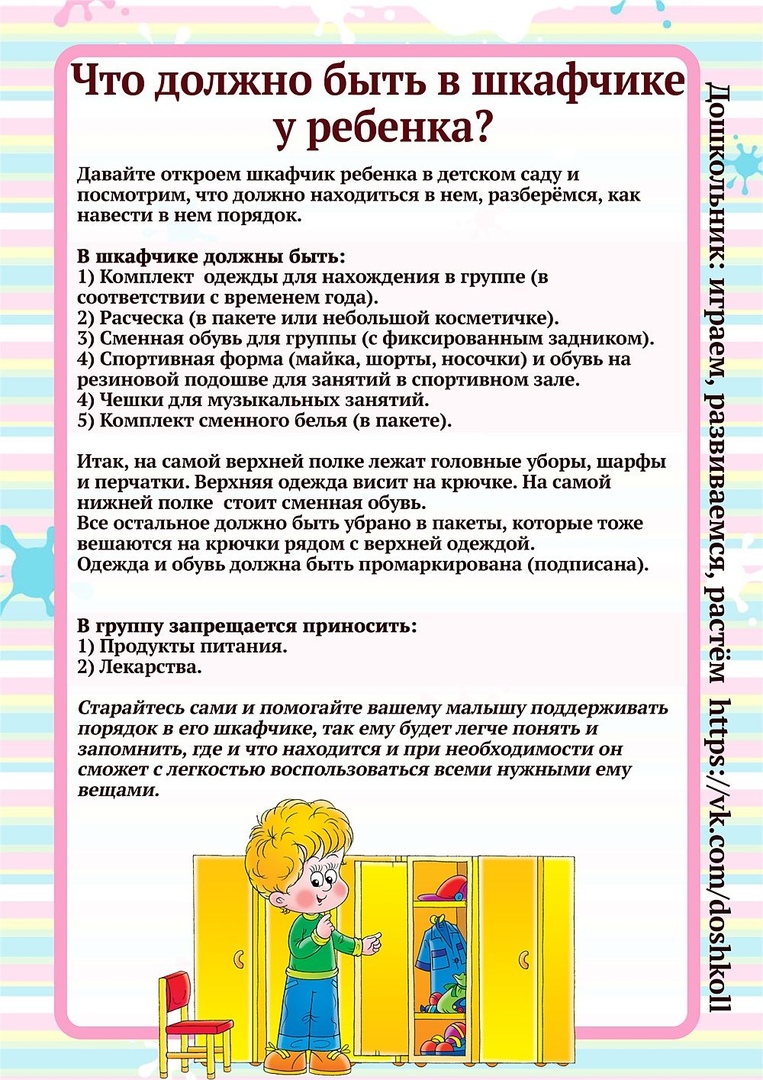 ПРИЛОЖЕНИЯ - ЭФФЕКТ ОТ ВНЕДРЕНИЯ 3 / 4
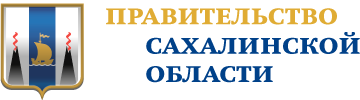 Наименование мероприятия:
Рациональное расположение мебели в приемной

Эффект от мероприятия:
Сокращение временных затрат при подготовке к прогулке
СТАЛО:
БЫЛО:
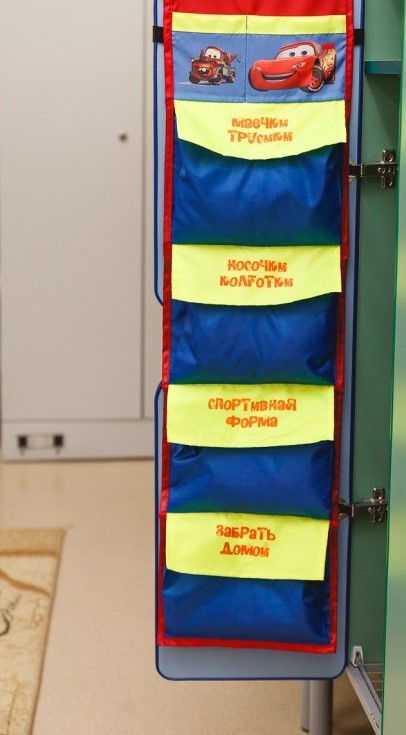 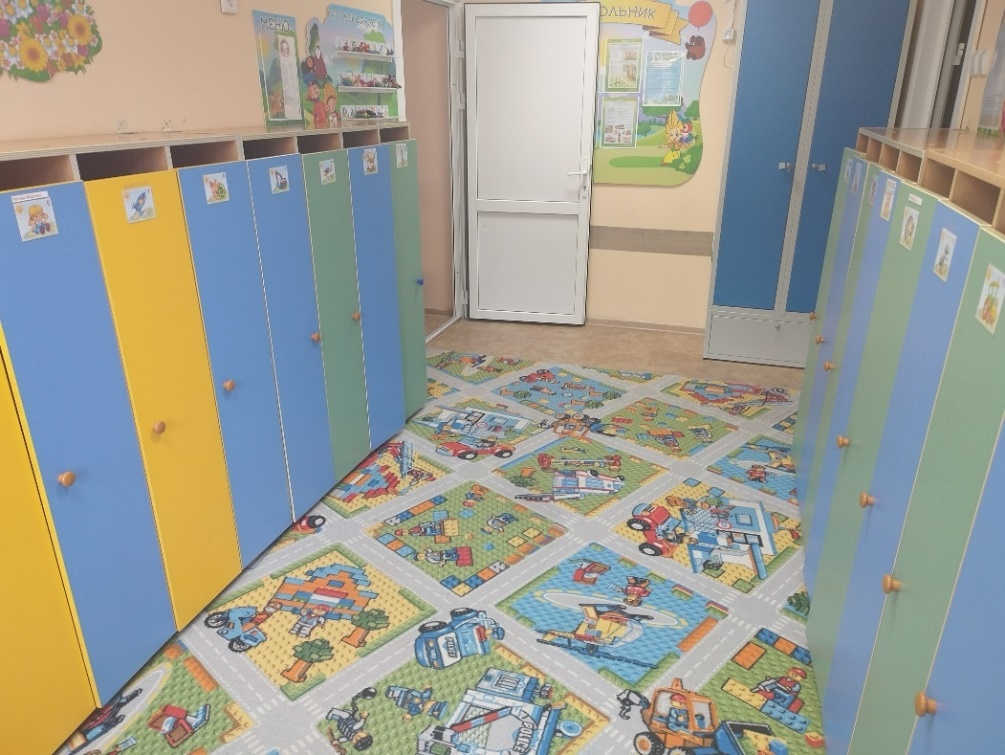 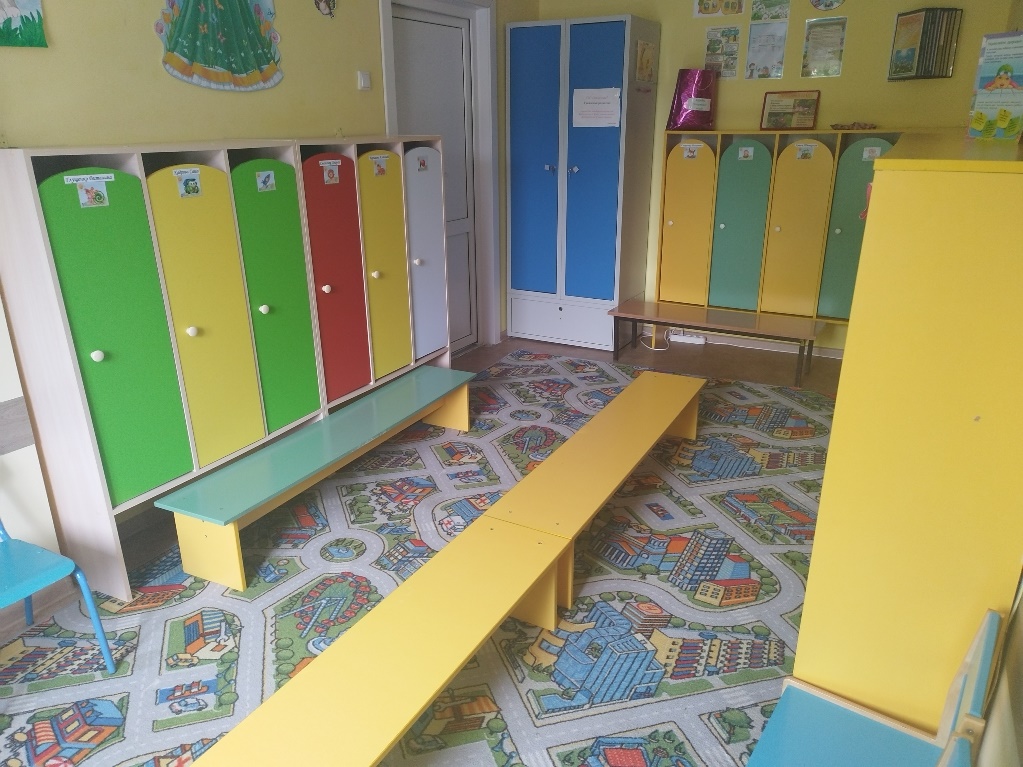 ПРИЛОЖЕНИЯ - ЭФФЕКТ ОТ ВНЕДРЕНИЯ 4 / 4
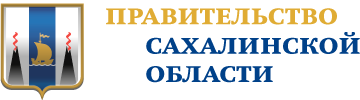 Наименование мероприятия:
Обучение воспитанников самостоятельным навыкам одевания

Эффект от мероприятия:
Сокращение временных затрат на одевание
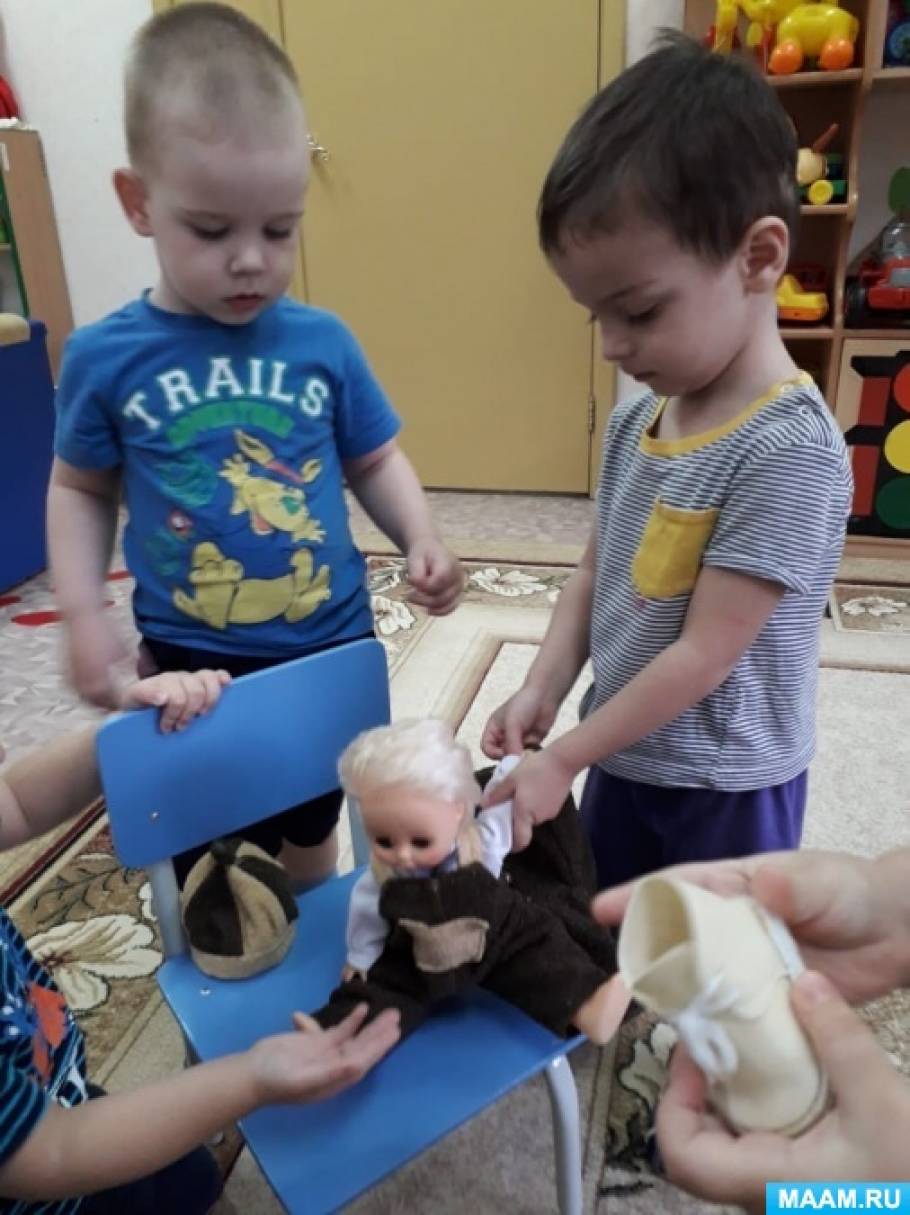 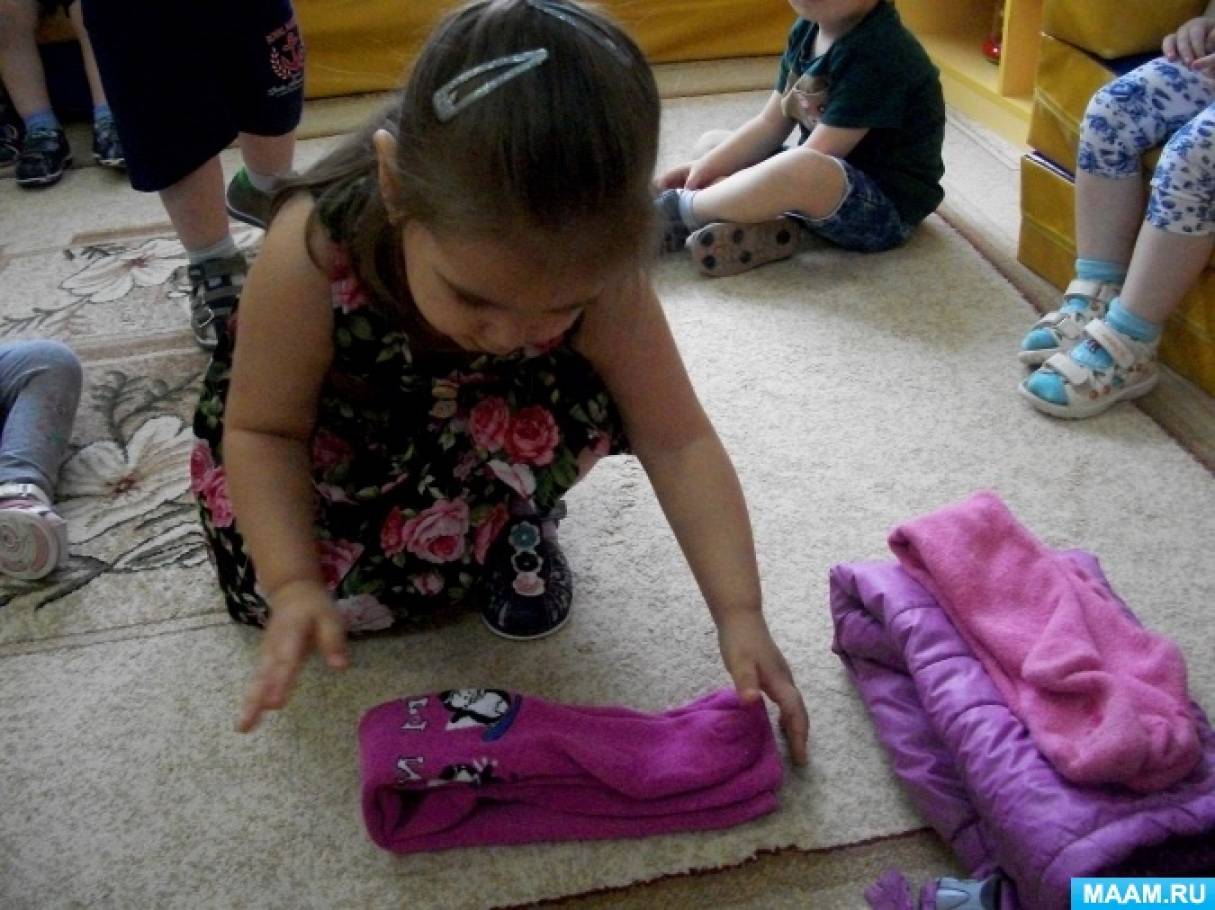 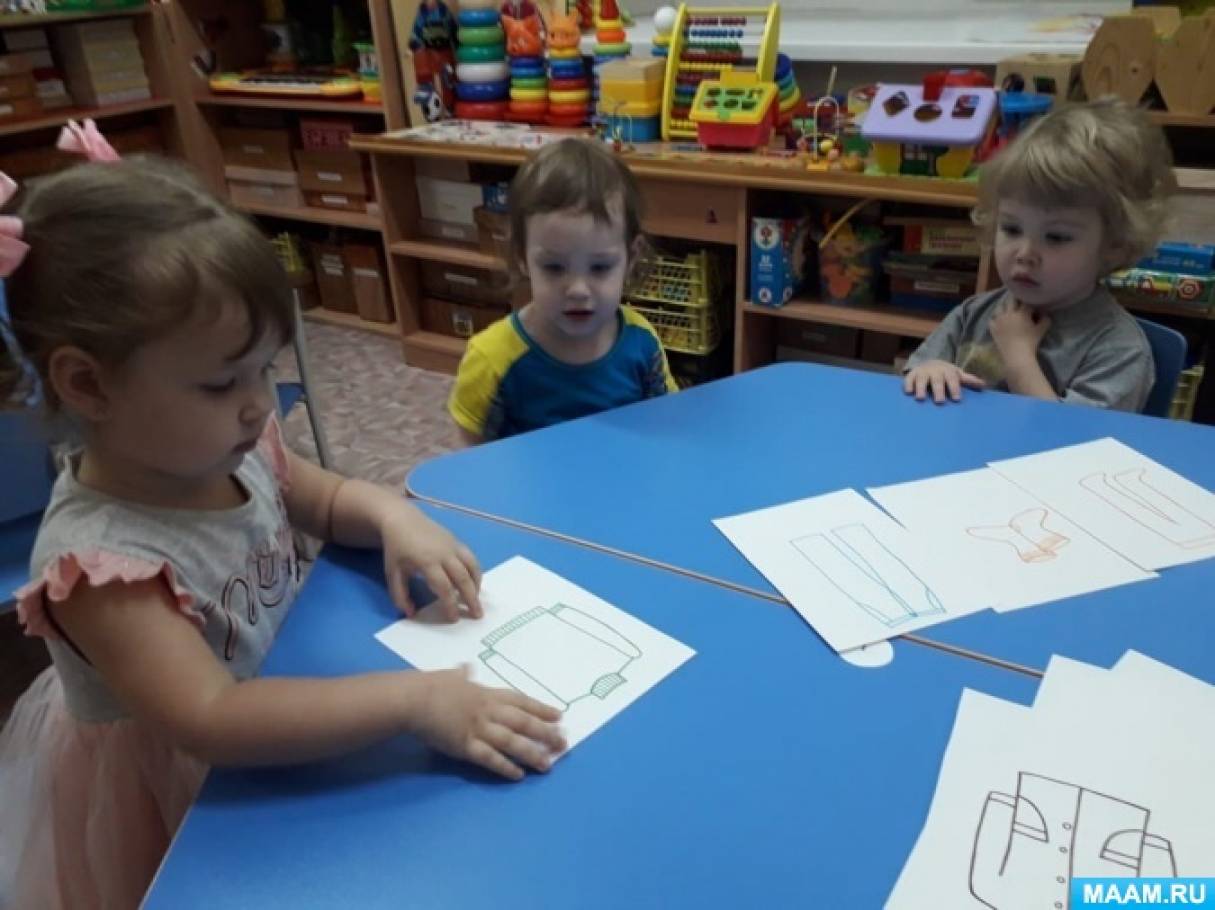 Спасибо за внимание.